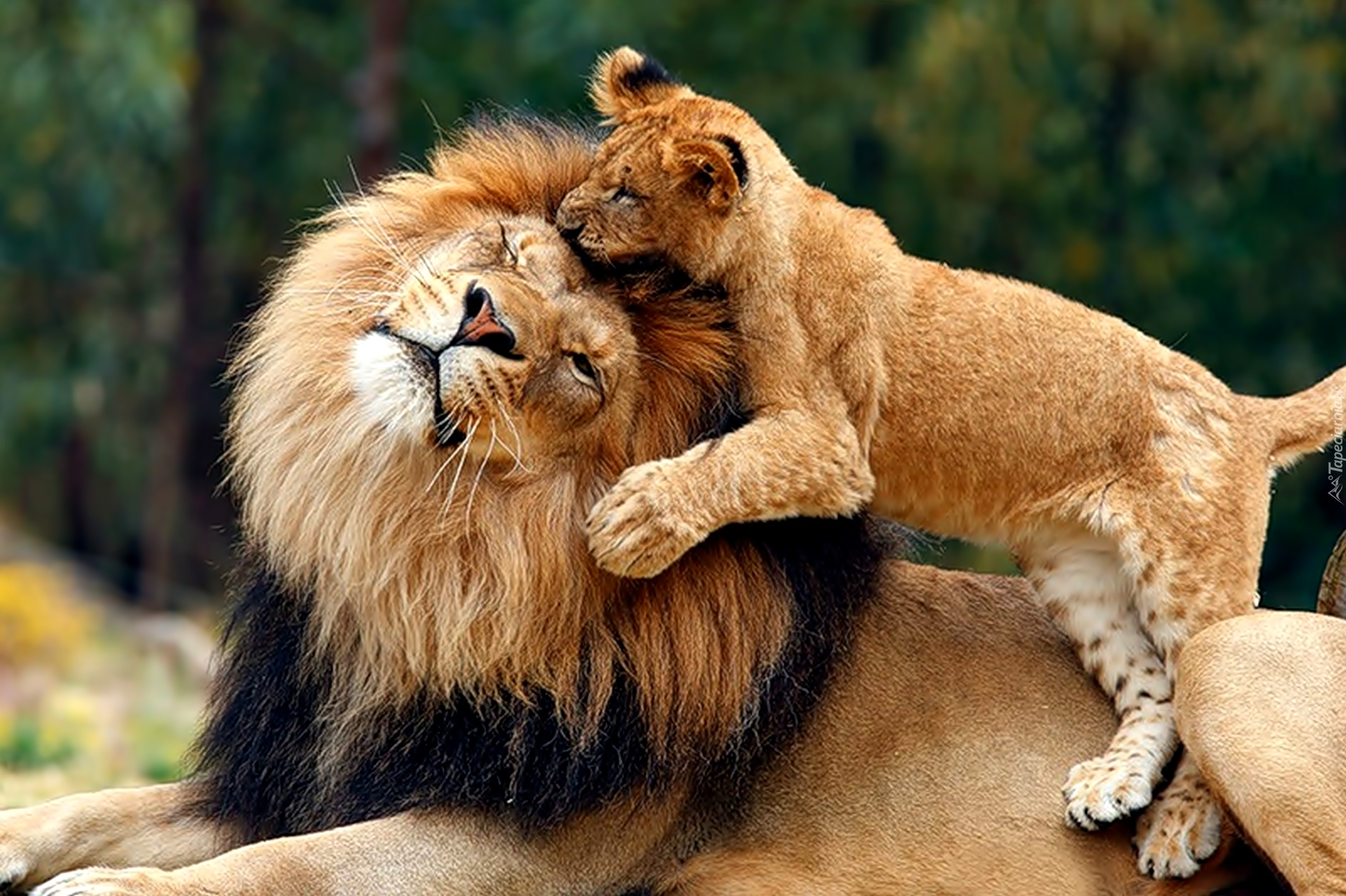 Język polski
3 kwietnia 2020
Popatrz na obrazki, jak byś je podpisał
kot
kotek
Podpiszmy obrazki
pies
piesek
Podpiszmy obrazki
owca
owieczka
Kiedy używamy zdrobnień?
Wobec istot małych - koteczek
Pieszczotliwie - babunia
Lekceważąco - księciunio.
Obejrzyjmy filmik
https://www.youtube.com/watch?v=zDzhNLXTFU0
Definicja zdrobnienia
Podręcznik str. 161
Dopisz zdrobnienia do podanych wyrazów:
rzeka
miasto
rycerz
siódemka
piątka
wieża
piętro
córka
głowa
kochany
Temat: Rola zdrobnień w wierszu „Miasteczko”
Zapiszcie, proszę, temat.
Przeczytamy teraz wiersz – podręcznik str. 161
Otwórzcie podręczniki
3. Wypisz z wiersza 3 zdrobnienia
1. górka
2. rzeczka
3. miasteczko
Dziękuję za miłą lekcję